Accessibility Testing in Maryland
How the Statewide IT Access Initiative tests and validates 
website &  web application accessibility compliance
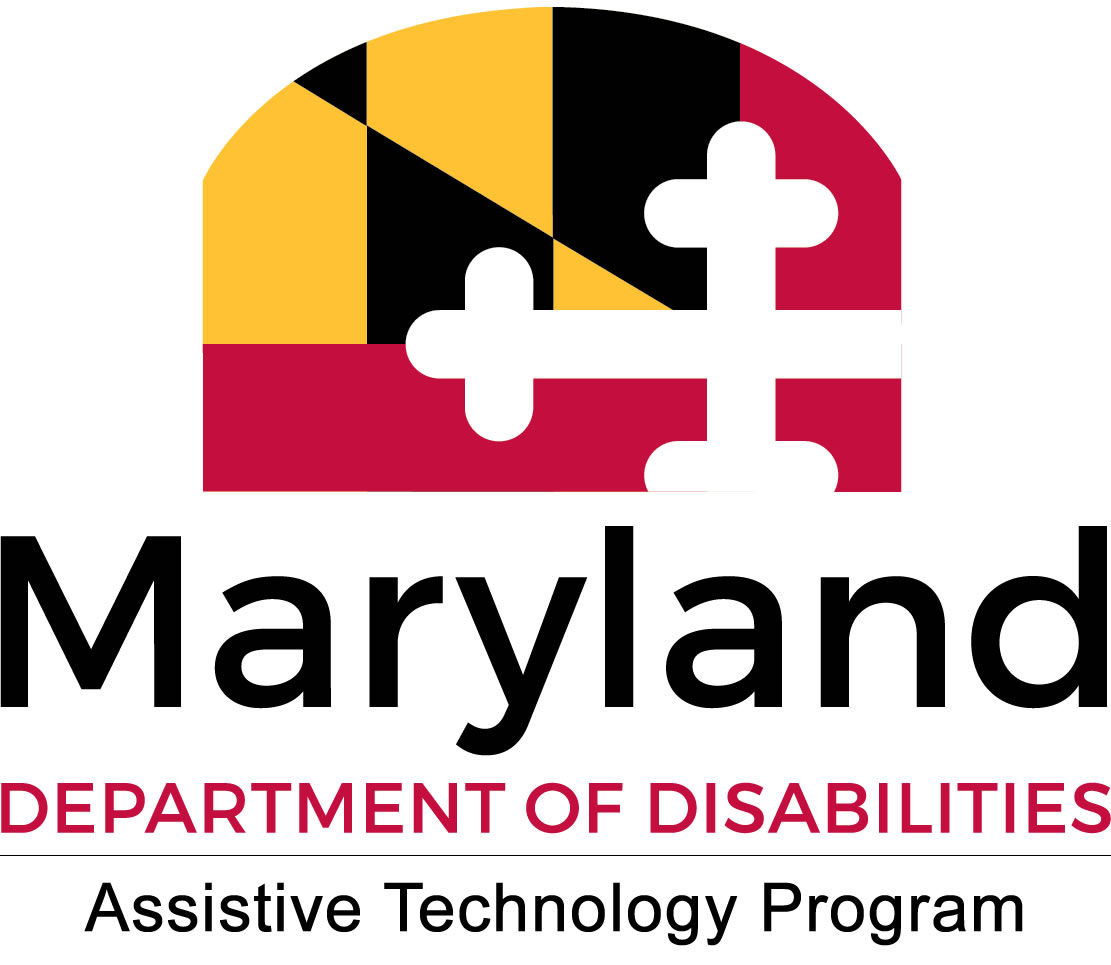 Intros: Andrew & Stephen
Andrew Drummond
Director of IT Accessibility Policy & Programs - State of Maryland
Certified expert witness in the area of assistive & inclusive technologies
IAAP Certified in Professional in Accessibility
Stephen Polacek
IT Accessibility Program Specialist
Certified Expert for NVDA Screen Reader
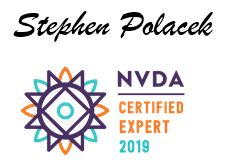 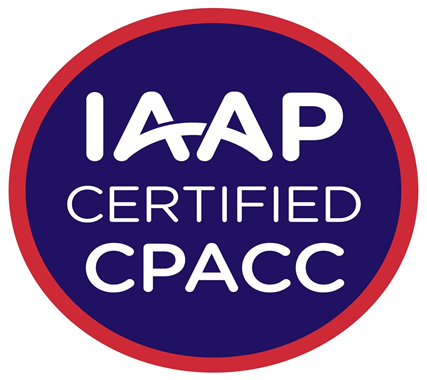 MD IT Access Initiative
Who We Are:
A statewide government initiative that focuses on ensuring the state’s digital footprint is accessible for all.  
Apart of the ONLY cabinet level Department of Disabilities in the nation!
What We Do: 
Provide support to state agencies in: procurement, accessibility testing, remediation, edification of state staff, consultative support, and document accessibility
What Guidelines & Laws Apply in Maryland?
Maryland Nonvisual Access Clause
Federal Section 508
Web Content Accessibility Guidelines 2.0 AA
Application of Law
E. Docs
WCAG 2.0 AA
Web Content
Section 508
Referenced Standards
Mobile Apps
Determination of Compliance
MD NVA
Software
Kiosks
Testing Procedure
Testing Request Handling
Centralized & streamlined ticketing system
Metrics for agency, intra-agency and legislative purposes
Agency point of contact submits ticket requesting IT Accessibility
Ticket Acknowledgement & Categorization
Testing of Site or App - Report Generated
Repeat Process
Agency/Vendor Conducts Remediation
Validation of Remediation Efforts
Compliant
Testing Procedures & Tools
Automated Inspector 
Keyboard functionality and visual focus indication
Color Contrast Analysis
Screen Reader testing
Two separate SRs
Mobile Device testing
Reflow, Magnification, Physical Assistant, Screen Reader
Any new content specific to mobile
ANDI/WAVE/aXe or other tool
Color Contrast Analyzer by Level Access ™  or similar tool
Standard QWERTY Keyboard
Chrome/Firefox/Edge/Safari 
at least 2
NVDA/JAWS and VoiceOver
Windows & MacOS
Native Accessibility Features
Android & iOS
Example:
Domain Issue
(Critical - 1.1.1) The company logo on the header ribbon does not have an alternative text description.
Add alt='[COMPANY NAME] logo' to the <img> element.
Homepage
(Required - 1.4.3) The news article text does not meet minimum contrast requirements.
Change the text's color to #616161 or change the background to #FFFFFF to achieve AA compliance.
Report Writing
Standardized Approach
Divided by Section & Error Location
Priority Level (Critical, Required, Suggested, Concern)
WCAG Standard # for solution research
Written description of error
Sub point providing suggested remediation
Sub points with errors in the same location or element
Testing Practice Session
Go To: https://www.premierleague.com/
Working with Vendors or 3rd party products
Provide suggestions and additional resources for solutions
Trust but verify (validation of efforts)
Widgets & plugins that were purchased as part of a solution should have alternatives if they are not accessible
Attempt to report issues to the widget developers if they are a separate entity
Offer a meeting to demonstrate issues or work through potential solutions
Vendors may ask for such a meeting too
Establish a standardized approach
Use multiple tools and browsers
Provide direction with standards and solutions
Final Thoughts
Q&A